La
El
_______
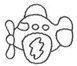 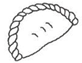 El
La
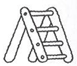 El
La
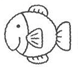 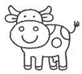 El
La
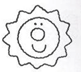 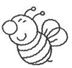 La
El
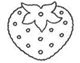 La
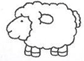 La
___
___
___